Myotonic Dystrophy Day,
Ewing Marion Kaufman Foundation, 7/20/2019
Myotonic dystrophy: Manifestations, Genetics and Management
Constantine Farmakidis, MD, MDA Clinic, KU
Charles Thornton, MD (for sharing slides), University of Rochester
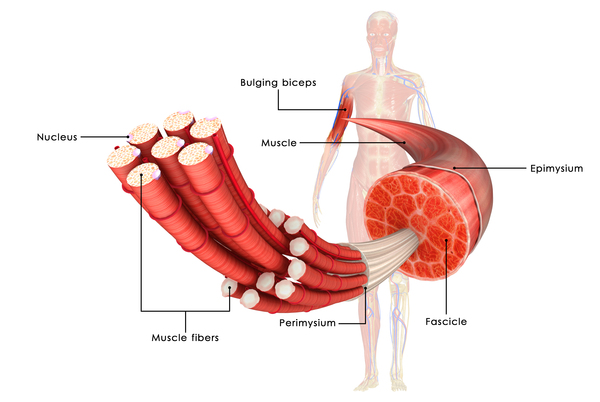 inflammatory myopathies
toxic/endocrine myopathies
muscular dystrophies
metabolic myopathies
Genetic diseases
congenital myopathies/dystrophies
channelopathies
muscular dystrophies
Duchenne muscular dystorphy
Myotonic dystrophy (DM1 and DM2)
Facioscapulohumoral dystrophy (FSHD)
Limb-girdle muscular dystrophy (LGMD)
DM1: key facts
Most common adult onset dystrophy
Most common dystrophy affecting men and women
Multi-system condition
Can present at any age

Cardinal manifestations: muscle weakness, loss of muscle bulk and stiffness/myotonia
Major complications: cardiac and respiratory
DM1: weakness
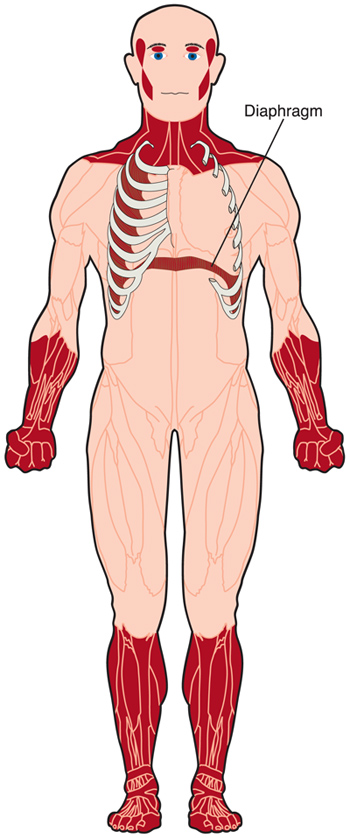 Initial distribution of weakness
Can progress to more proximal muscles
DM1: grip myotonia
(patient video removed)
DM1: percussion myotonia
(patient video removed)
DM1: electrical myotonic discharges
Video removed
[Speaker Notes: Thank you to our patients who gave me permission to make short videos for educational use]
DM1: Systems involved
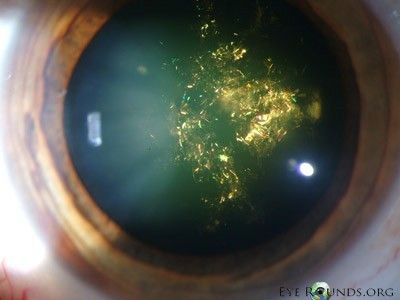 Heart
Pulmonary 
Eyes
Gastrointestinal system
Brain
Endocrine system (decreased fertility) 
Hair loss (men and women)
Multicolor or 
“Christmas tree cataract
Congenital DM1
Reduced fetal movement, polyhydramnios in utero
Delayed motor milestones and learning disabilities
750-1000 CTG repeats plus
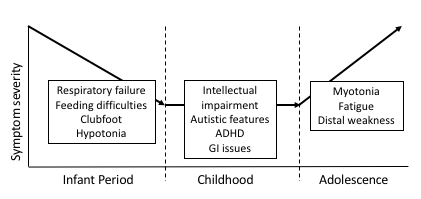 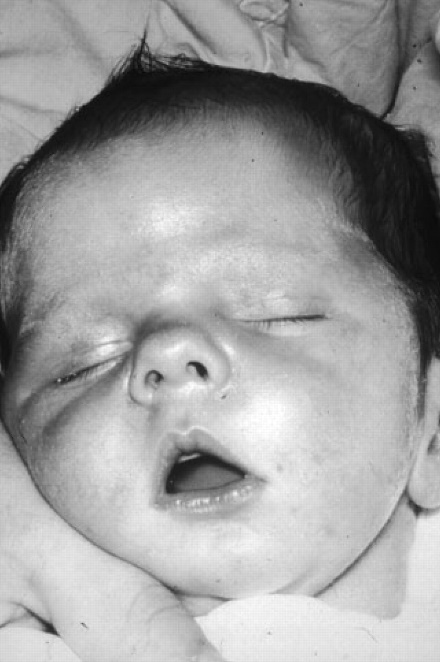 [Speaker Notes: The most severe form of DM1]
DM1: Epidemiology
Frequency is not well defined: 1/3,000 to 1/10,000
rare in populations of non-European descent
DM2, frequency less well studied. In Europe similar to DM1; in US it appears lower (in our clinic 1:15-20)
DM1: genetic basis
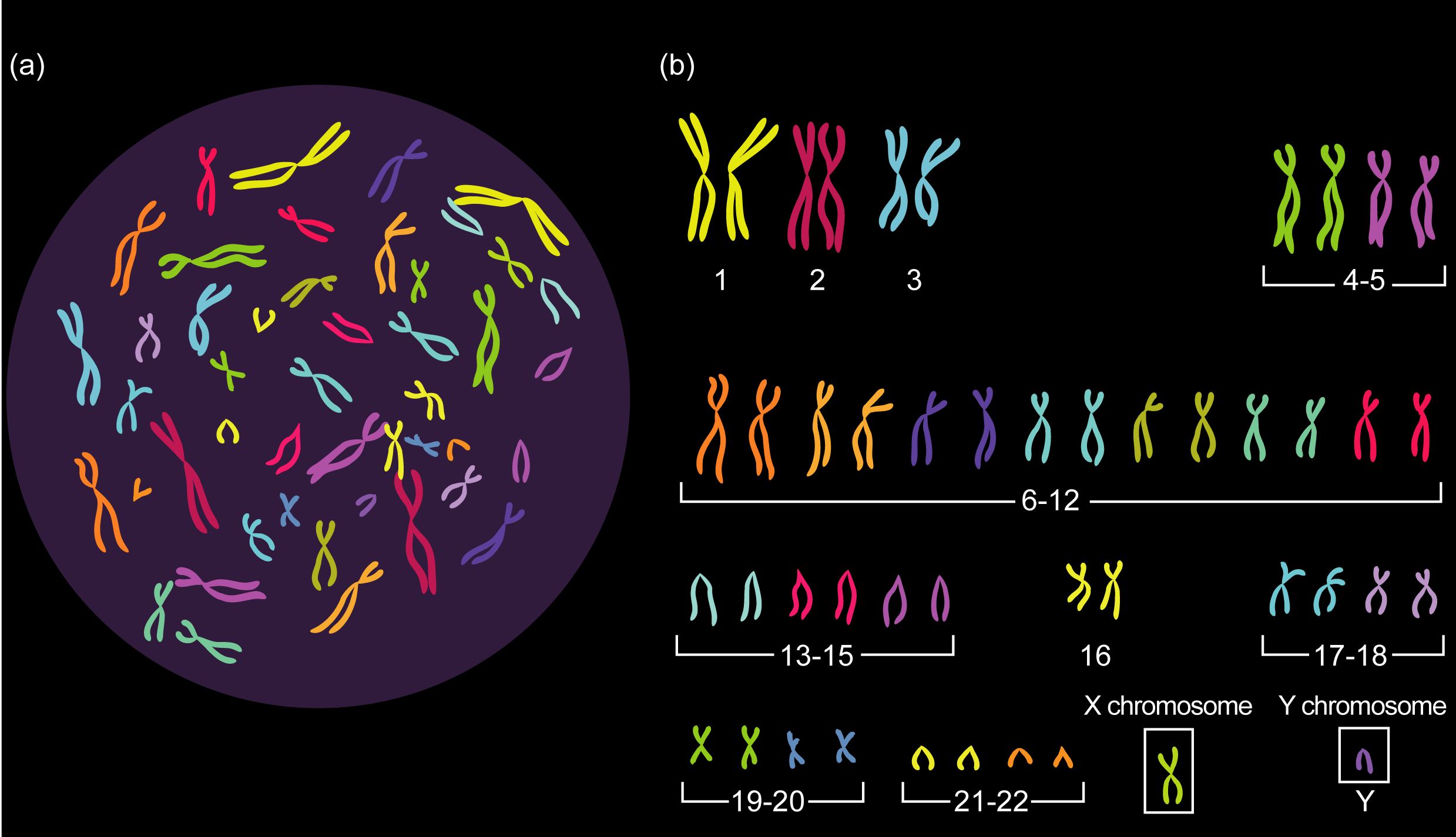 https://pmgbiology.com/tag/chromosome/
chromosome 19
genetic code units: G-A-T-C 
63,000 letters of genetic code 
instructions for making proteins and regulation
DMPK gene, CTG repeats, 1992, linked to DM1
(DM2, CNBP gene (chrom 3), CCTG repeats, 2001, linked to DM2
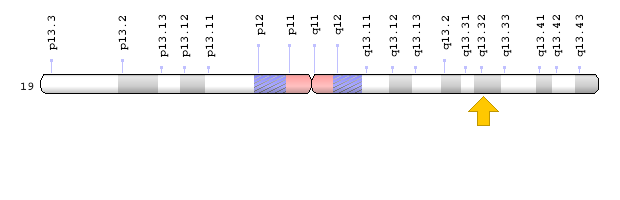 https://ghr.nlm.nih.gov/gene/DMPK#resources
Classic genetic diseases: “one gene, one protein/enzyme”
abnormal gene
abnormal RNA
abnormal protein
disease
Slide adapted from Charles Thornton, MD, University of Rochester Medical Center
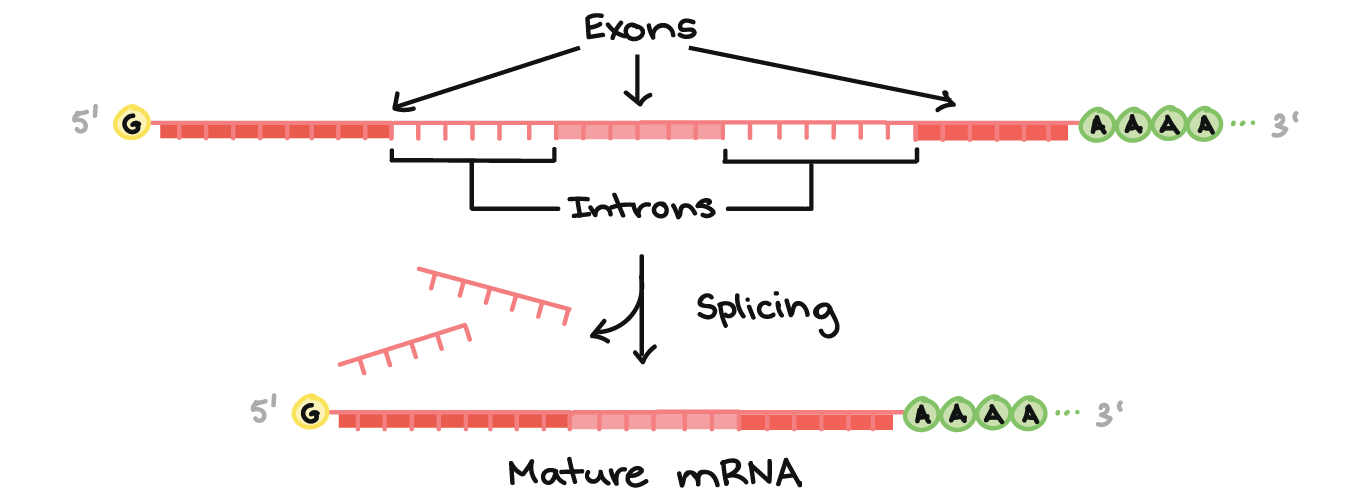 https://www.khanacademy.org/science/biology/gene-expression-central-dogma/transcription-of-dna-into-rna/a/eukaryotic-pre-mrna-processing
RNA‐mediated mechanism of disease in repeat expansion disorders
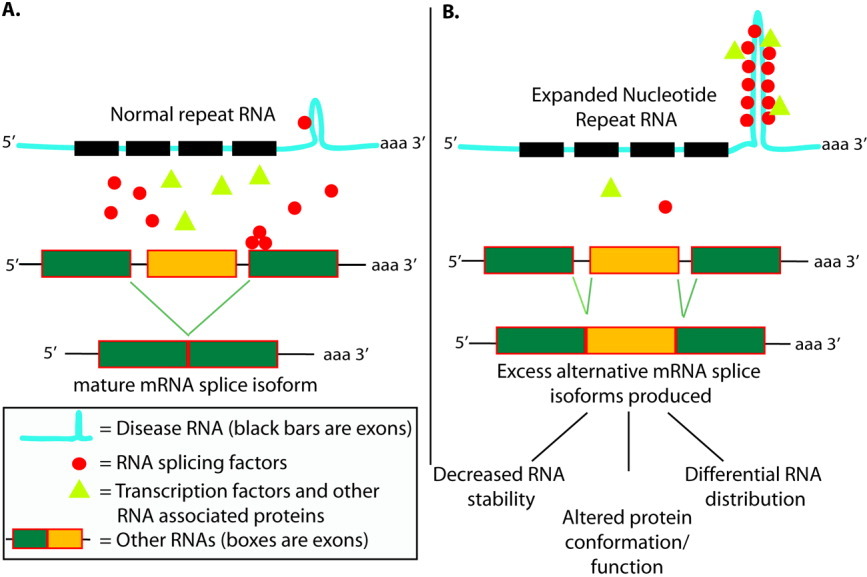 Annals of Neurology, Volume: 67, Issue: 3, Pages: 291-300
[Speaker Notes: The sequestration hypothesis of RNA‐dominant disorders. Noncoding nucleotide repeat expansions can elicit cellular dysfunction in many tissues, including the nervous system. (A) Under normal conditions, numerous RNA binding proteins are involved in RNA splicing and processing, as well as in other cellular functions. (B) Expanded nucleotide repeat sequences in RNA induce secondary hairpin structures that bind to and sequester numerous RNA‐binding proteins, including splicing factors (red circles), as well as factors involved in transcription and RNA trafficking (represented by green triangles). The sequestration of these factors by the toxic RNA prevents the normal splicing and processing of other mRNAs, leading to retention of rare splice isoforms. These isoforms are either less stable and thus rapidly degraded, or they encode proteins with different functional characteristics from the major isoforms usually produced. In the central nervous system, splicing errors can also interfere with proper distribution of the mRNA within neurons, especially dendrites. 
IF THIS IMAGE HAS BEEN PROVIDED BY OR IS OWNED BY A THIRD PARTY, AS INDICATED IN THE CAPTION LINE, THEN FURTHER PERMISSION MAY BE NEEDED BEFORE ANY FURTHER USE. PLEASE CONTACT WILEY'S PERMISSIONS DEPARTMENT ON PERMISSIONS@WILEY.COM OR USE THE RIGHTSLINK SERVICE BY CLICKING ON THE 'REQUEST PERMISSIONS' LINK ACCOMPANYING THIS ARTICLE. WILEY OR AUTHOR OWNED IMAGES MAY BE USED FOR NON-COMMERCIAL PURPOSES, SUBJECT TO PROPER CITATION OF THE ARTICLE, AUTHOR, AND PUBLISHER.]
GGATCCGCCAAGGACTTTGATTATTGCGTGAAAGTGCTGACTGCCAGGACAGGAAGCTAGCTAAGATGCAAGTTCCCAGCCTAGAGCAGTGGCCTCTGGCTGCTGCTGCTGCTGCTGCTGCTGGGGGTCTAGGGCGGACCCAAGGGCAAGGCCAGGGTGGCAGCAGCTTGGGGACTCTGGCTGGCTCCCTCCCCTGACACTGGCTGAAGCCCAGGTGGTCTCTAACCCCTCCCATCTCTCCCTCTCATCTTCCCCAGGGCATCTCCTCCCAACCAGGCAACTCCCCGAGTGGCACAGTGGTGTGAAGCCATGGATATCGGGCCCCCCCAACCCCATGCCCCCAGCCTCCTAGCCATAACCCTCCCTGCTGACCTCACAGATCAACGTATTAACAAGACTAACCATGATGGATGGACTGCTCCAGTCCCCCCACCTGCACAAAATTTGGGGGCCCCCCAGACTGGCCCGGACACGGGCGATGTAATAGCCCTTGTGGCCTCAGCCTTGTCCCCCACCCACTGCCAAGTACAATGACCTCTTCCTCTGAAACATCAGTGTTACCCTCATCCCTGTCCCCAGCATGTGACTGGTCACTCCTGGGGAGACACTCCCCGCCCCTGCCACAAGAGCCCCAGGTCTGCAGTGTGCCCCTCAGTTGAGTGGGCAGGGCCGGGGGTGGTCCAGCCCTCGCCCGGCCCCCACCCCAGCTGCCCTTGCTATTGTCTGTGCTTTTGAAGAGTGTTAAATTATGGAAGCCCCTCAGGTTCCTCCCTGTCCCGCAGGACCTCTTATTTATACTAAAGTTCCCTGTTTTCTCAGCGGGTCTGTCCCCTTCGGAGGAGATGATGTAGAGGACCTGTGTGTGTACTCTGTGGTTCTAGGCAGTCCGCTTTCCCCAGAGGAGGAGTGCAGGCCTGCTCCCAGCCCAGCGCCTCCCACCCCTTTTCATAGCAGGA
Slide courtesy of Charles Thornton, MD, University of Rochester Medical Center
GGATCCGCCAAGGACTTTGATTATTGCGTGAAAGTGCTGACTGCCAGGACAGGAAGCTAGCTAAGATGCAAGTTCCCAGCCTAGAGCAGTGGCCTCTGGCTGCTGCTGCTGCTGCTGCTGCTGCTGCTGCTGCTGCTGCTGCTGCTGCTGCTGCTGCTGCTGCTGCTGCTGCTGCTGCTGCTGCTGCTGCTGCTGCTGCTGCTGCTGCTGCTGCTGCTGCTGCTGCTGCTGCTGCTGCTGCTGCTGCTGCTGCTGCTGCTGCTGCTGCTGCTGCTGCTGCTGCTGCTGCTGCTGCTGCTGCTGCTGCTGCTGCTGCTGCTGCTGCTGCTGCTGCTGCTGCTGCTGCTGCTGCTGCTGCTGCTGCTGCTGCTGCTGCTGCTGCTGCTGCTGCTGCTGCTGCTGCTGCTGCTGCTGCTGCTGCTGCTGCTGCTGCTGCTGCTGCTGCTGCTGCTGCTGCTGCTGCTGCTGCTGCTGCTGCTGCTGCTGCTGCTGCTGCTGCTGCTGCTGCTGCTGCTGCTGCTGCTGCTGCTGCTGCTGCTGCTGCTGCTGCTGCTGCTGCTGCTGCTGCTGCTGCTGCTGCTGCTGCTGCTGCTGCTGCTGCTGCTGCTGCTGCTGCTGCTGCTGCTGCTGCTGCTGCTGCTGCTGCTGCTGCTGCTGCTGCTGCTGCTGCTGCTGCTGCTGCTGCTGCTGCTGCTGCTGCTGCTGCTGCTGCTGCTGCTGCTGCTGCTGCTGCTGCTGCTGCTGCTGCTGCTGCTGCTGCTGCTGCTGCTGCTGCTGCTGCTGCTGCTGCTGCTGCTGCTGCTGCTGCTGCTGCTGCTGCTGCTGCTGCTGCTGCTGCTGCTGCTGCTGCTGCTGCTGCTGCTGCTGCTGCTGCTGCTGCTGCTGCTGCTGCTGCTGCTGCTGCTGCTGCTGCTGCTGCTGCTGCTGCTGCTGGGGGTCTAGGGCGG
Slide courtesy of Charles Thornton, MD, University of Rochester Medical Center
Myotonic dystrophy gene: DMPK gene
Expanded repeat
DNA
RNA
Protein
Slide courtesy of Charles Thornton, MD, University of Rochester Medical Center
myotonic dystrophy
abnormal gene
RNA is toxic
abnormal RNA
abnormal protein
disease
Slide courtesy of Charles Thornton, MD, University of Rochester Medical Center
Proteins that stick on repeat RNA
Expanded repeat RNA has unintended gain of function
Slide courtesy of Charles Thornton, MD, University of Rochester Medical Center
longer repeat  more protein can stick to it
Slide courtesy of Charles Thornton, MD, University of Rochester Medical Center
The expansion of RNA is sticky
Other proteins sticking to the RNA are needed by the cell to direct traffic
They cannot do their job
The cell needs these manager proteins
Without them the cell produces the wrong versions of proteins that don’t work right
Some are in your muscle and cause myotonia and weakness
Some are in your heart
Some are in your eyes
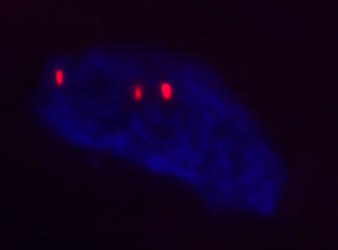 muscle cell nucleus
RNA with 
repeat
Slide courtesy of Charles Thornton, MD, University of Rochester Medical Center
stuck
protein
superimposed
repeat RNA
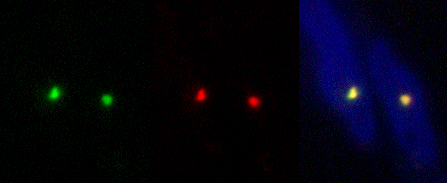 myotonic dystrophy muscle
Slide courtesy of Charles Thornton, MD, University of Rochester Medical Center
RNA‐mediated mechanism of disease in repeat expansion disorders
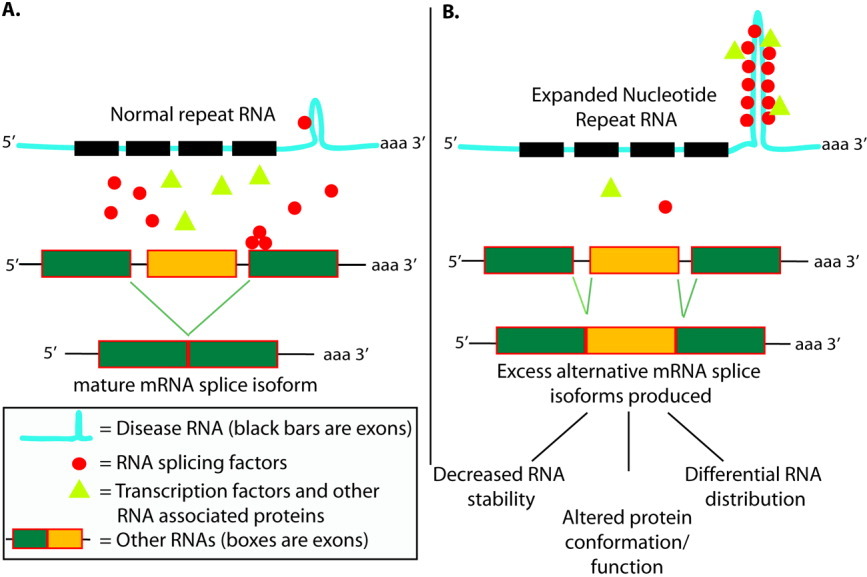 Annals of Neurology, Volume: 67, Issue: 3, Pages: 291-300
Somatic Instability
CTG expansions are also unstable in somatic cells (cells of the body)
Different cells types have differing tendency for CTG expansion
Skeletal muscle, heart muscle and brain cells, have the greatest expansion tendency
Skeletal muscle: 2000 repeats by age 20, 4000 repeat by age 40
Due to ineffective mechanisms for DNA repair. 
Disease manifestations correlate to tissues with greatest accumulations of repeats
DM1: CTG repeat sizes
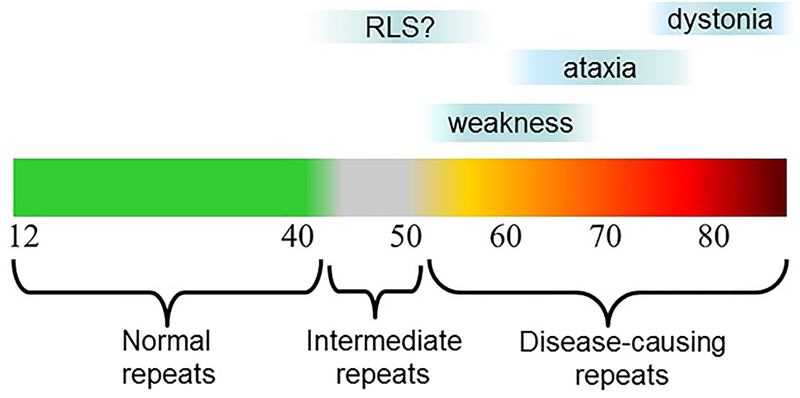 750-1000 or more in CDM
50-70 repeats 
(very mild, 60s)
70-90 repeats (mild, 40s)
35-50 premutation
Normal alleles: 5-35 repeats
DM1 alleles: 50-3000 repeats
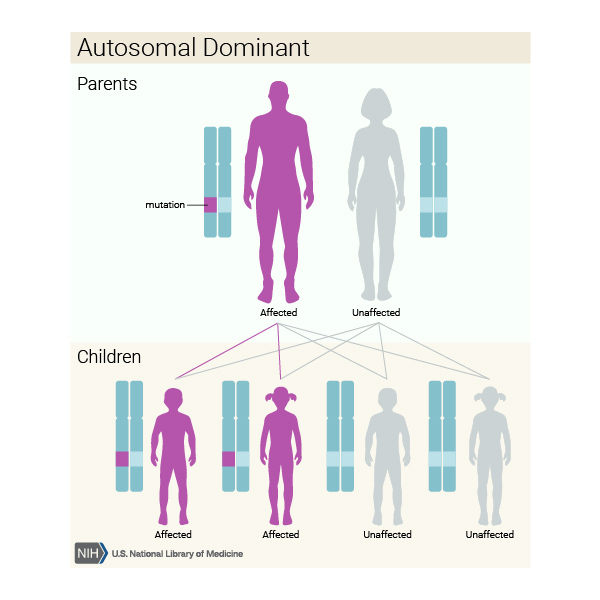 https://ghr.nlm.nih.gov/condition/myotonic-dystrophy#inheritance
Genetic anticipation
There is bias for CTG repeat expansion over time
On average CTG repeat expands by 200 repeats every generation
Expansion is not inevitable: CTG repeats can contract in <5%
Gene Reviews, University of Washington
[Speaker Notes: Genetic anticipation]
Management (1)
No treatment that alters the disease course
Management is supportive, with many measures available

Genetic testing: Is definitive and cost effective
Muscle biopsy or EMG not necessary

Genetic counseling is key: preconception, preimplantation with IVF and prenatal
Management (2)
Low PFT values: referral to pulmonary specialist
Vaccinate for PNA, flu (and other vaccinese)
Non-invasive ventilation, initially at night for respiratory insufficiency

Chest pain, shortness of breath, inability to sleep lying down, lightheadedness, abnl ECG, require cardiology evaluation. Automatic referral for patients >40 yo (ECG, pacemakers, cardiac defibrillators 

DM patients have unpredictable reactions to anesthetic medications (cardiac, respiratory, muscle and CNS manifestations). Post anesthesia period is the most high risk. Occurs even in mildly affected
Management (3)
Pregnancies should always be monitored by high-risk obstetric specialists

Myotonia, symptomatic and intrusive: mexiletine in pts without cardiac involvement and ranolazine

Annual slit lamp eye evaluations; cataract removal when they interfere with ADLs

Excessive daytime fatigue and somnolence: refer to pulmonology,  non-invasive positive pressure ventilation (methylphenidate) and pain

GI disturbances: fiber, loperamide, high fiber diet for constipation
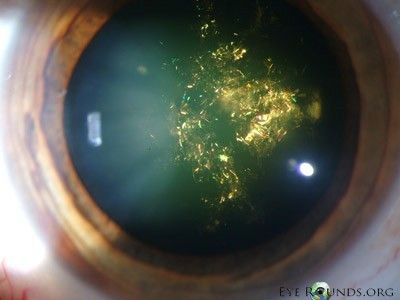 Take home points (1)
DM1 and DM2 are not typical muscular dystrophies. Especially DM1 should be considered as a multisystem, progressive disorder, of which weakness is perhaps the obvious manifestation. 
DM1 has a mix of developmental and progressive features with multisystem involvement, and tremendous variability between patients
Mutation is in DNA (CTG repeat expansion), but the problem seems to be mediated by RNA. RNA appears to gain function and interferes with the cells ability to regulate correct splicing of transcripts
Take home points (2)
Repeat expansion size and phenotype are more correlated at low repeat and high repeat number extremes
Most common phenotype is an adult onset
Range of phenotypes is: congenital DM1, childhood DM1, classical (or adult onset) DM1, minimal DM

DM2 is related condition due to CCTG repeat expansions (ZFN9 gene). Onset is in the 2nd -6th decade with grip myotonia, or a very indolent form of proximal weakness (LGMD phenotype)
Progression can accelerate after 50 years. But less cranial and respiratory involvement. Pain is a common feature that seems to be muscular in origin and fibromyalgia is a common diagnosis
Questions, thank you